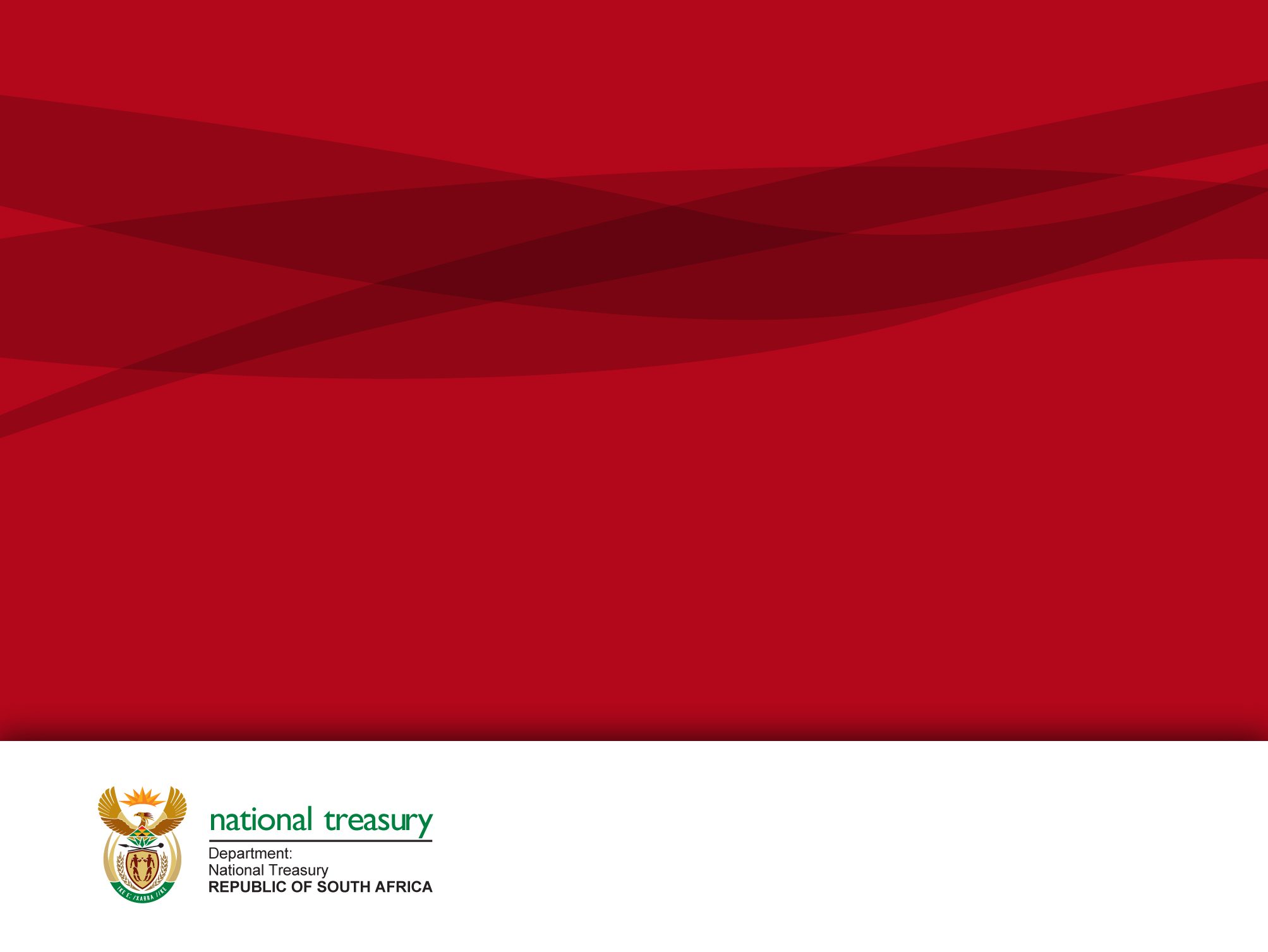 Transforming the financial sector to make it serve SA better and be Transformative Presentation to the Standing Committee on Finance & Portfolio Committee on Trade and Industry Ismail Momoniat, Roy Havemann, Raymond Masoga
National Treasury | 14 March 2017
1
National Treasury welcomes the transformation debate
National Treasury welcomes the public hearings on transformation in the financial sector
Opportunity to deal with the real issues and ask: 
why have current transformation initiatives not been as successful as required, after 20 years of freedom?
Economic transformation, de-racialisation  and reducing inequality critical for political stability
Priority for Treasury is mass-based and sustainable transformation rather than for a few 
Some tax incentives to promote empowerment and ESOPs 
The financial sector must work for ALL South Africans
Need to generate more asset wealth for more South Africans 
Annexure F in 2017 Budget Review provides NT perspective
We are here to listen, and will respond once all the submissions  made
2
Some key questions about the transformation process
What do we mean by transformation?

What have we achieved and what do we want to achieve?

How far have we gone?

What are the obstacles and challenges  we have faced?

What are the lessons that we have learnt?
3
Financial sector needs HIGHER standards for transformation
The financial sector  acts as an “intermediary” 
Mobilises savings
Allocates credit
Provides payment services 
Facilitates trade

In South African context, access to finance and financial services are key to achieve economic and social transformation

Funds controlled by the financial sector ultimately belong to customers, and financial firms are merely custodians of other peoples’ money.  Hence govt has to regulate: 
Safety and soundness of financial firms (prudential regulation), 
That firms treat their customers fairly (market conduct regulation).
Financial stability risks, to reduce bailing out banks by  taxpayers (fiscus) (taxpayers) as 2008 GFC
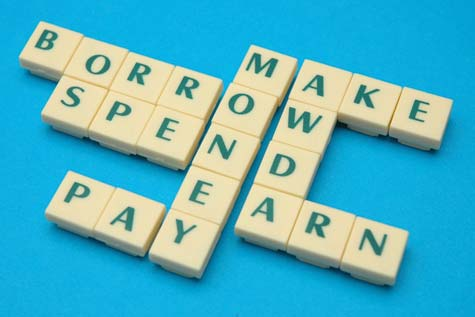 4
Financial sector needs HIGHER standards for transformation
Potential for conflict between above objectives, and lessons learnt from 2008 Global Financial Crisis (GFC), led to the adoption of the Twin Peaks regulatory framework.
  
Meaningful ‘transformation’ of the financial sector is not merely a question of ownership of financial firms, but to how the sector supports real economic activity? 
What services are provided to consumers? (Access/Inclusion, lower charges, more appropriate products)
Who owns the firms that manage the assets? How sensitive are they to our country’s needs and challenges?
How are the assets in the system put to use? (Procurement, empowerment financing, socio-economic development)
Who decides how those assets are invested / put to use? (Management control, employment equity and skills development)
5
Financial sector comprises banks and non-banks
South Africa’s financial sector is large and sophisticated, consisting of banking and non-banks (insurers, pension funds, unit trusts, CIS)
Financial sector assets make up three times GDP
The ratio exceeds most emerging market economies
Banking assets comprise over 100% of GDP
Non-banks account for about two thirds of financial assets,  also unusually large for an emerging market
Pension funds assets of 110% of GDP, almost equal to banking
Long-term insurers (mostly life) hold most of  insurance assets of 64% of GDP, with only a small share for short-term insurers (nonlife)
Unit trusts or CISs, the fastest growing segment in the financial sector, hold assets of nearly 50% of GDP.
6
Structure of the financial sector
* End 2015 ** end 2014 
Further detail in Annexure
7
The financial sector connects savers to borrowers and facilitates economic growth (1)
Banks
Insurance companies
Pension Funds etc.
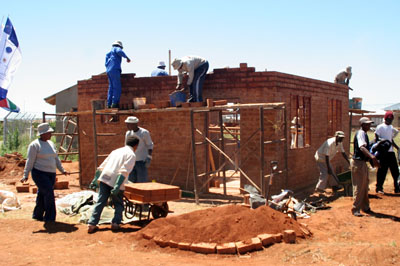 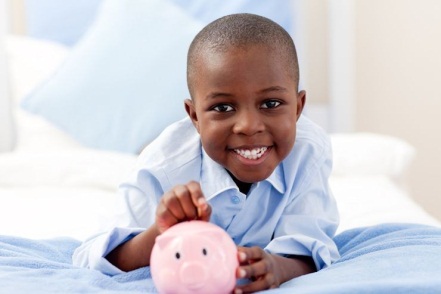 Asset Management Companies
Savers
1) Businesses
2) Households
3) Government
Borrowers
1) Businesses
2) Households
3) Government
Financial Markets
(debt / equity)
Investment banks
Brokerage firms
8
The financial sector connects savers to borrowers and facilitates economic growth (2)
CIS


R1.9 tn
Government employees

R1.9 tn
Insurance


R2.8 tn
Official pensions

R1.8 tn
Private pensions

R2.8 tn
Financial Intermediation
10%
20%
16%
53%
1%
Cash deposits to banks

R0.9 tn
Gov. Bonds (incl. local gov and public enterprises)
R1.9 tn
Corporate bonds and loans

R1.5 tn
Equities


R5 tn
Fixed property


R0.09 tn
9
What do we mean by transformation in financial sector?
A de-racialised financial sector reflected by:
Ownership and management more reflective of black South Africans
Enterprise development and procurement of services involving black households and businesses
Access and inclusion of black households & effective usage of financial services
Promoting asset wealth of black households
Providing better access to funding for small businesses
Developmental and competitive objectives
Funding infrastructure and capital projects that promote growth and jobs
Ensuring a more competitive and less concentrated financial sector
Ensuring  impact of transformation is transformative, meaning a financial sector that works for all South Africans, helping South Africans to save, borrow, insure, transact
10
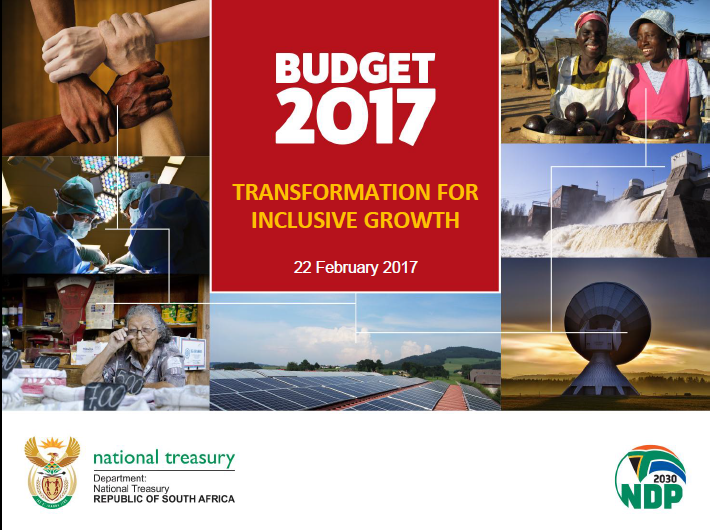 Budget Speech “… A new perspective on economic transformation is required… 
The litmus test of our programmes must be what they do to create jobs, eliminate poverty and narrow the inequality gap.
Transformation must be mass-based and sustainable, benefiting the most disadvantaged South Africans through the creation of new assets, capabilities and opportunities to build livelihoods
We have to mobilise both private and public investment in social and economic infrastructure, new technologies and new activities that help build a modern and diversified economy.
We must continue to confront cartels and collusion robustly and provide new opportunities for access to markets
Transformation must achieve a more balanced structure of ownership and control in our economy. 
Transformation must build self-reliance of South Africans, reject the dependence on debt and protect our fiscal sovereignty.
Transformation must result in an economy that belongs to all, black and white, where the legacy of race domination is no longer visible.” 
– Budget Speech 2017, Minister Pravin Gordhan
11
A holistic response is required
To truly transform the financial sector in SA, a significantly higher savings rate be achieved. This can only happen when the economy grows in an inclusive manner. 

Together with broad structural reforms in the economy, I.e more inclusive growth and broad-based benefits (higher per-capital growth - GDP growth exceeding population growth), SA savings levels will increase and create space for growth by domestic financial institutions. 

With well functioning regulatory oversight by all key stakeholders, greater influence on the "orientation" of financial institutions towards "financial transformation" can be exercised, as the gap between domestic savings and investment narrows, and reliance on foreign savings/presence of foreign financial institutions in SA economy diminishes.
12
Do FSC targets give effect to transformation objectives?
Key question is whether the FSC gives effect to transformation objectives?
Are the targets set in FSC the right targets to ensure transformation?
Is the FSC succeeding in transforming the financial sector or not?
Are targets ambitious enough? 
What could be refined?
Breakdown within FSC btw 2008 and 2012 has affected the process of setting appropriate targets
Examples of more specific or refined targets
Unsecured credit targets has resulted in household over-indebtedness, and needs to be refined to focus on more productive use of credit
Procurement in short-term insurance could be more inclusive 
Asset management industry needs to transform more than any other subsector in the financial sector
Financial Sector Summit proposed by NEDLAC provides a basis to review FSC
13
How can we also ensure that current BEE codes are sharpened to give effect to mass-based transformation?
Similar review of targets in BEE  codes also necessary
Are the current BEE codes sufficient to cover all transformation objectives?
Current BEE regulations do not cover financial inclusion and access
How do the codes encourage asset wealth (free of debt!)?
Do BEE codes do enough to promote inclusive growth and mass-based transformation?
BEE codes need to protect (and in fact benefit) members of retirement funds who lose share every time there is a new BEE deal
2008 Global Financial Crisis categorises major banks and insurers as SIFIs (systemically important financial institutions) and imposes higher capital requirements 
BEE Codes need to take better account of regulatory requirements
Is the current BEE funding model used by many major companies sustainable?
 Is it really sustainable to expect dividends to grow more rapidly than loans?
What happens with low growth and rising interest rates?
14
Structural challenges to ownership transformation in listed companies
How do we ensure that the black ownership is less geared, and rising, and more broad based (including ESOPs for employees)?
Direct ownership is limited to around 30% for most JSE companies
10% black owned, so 20% non-black owned
Data does not say how much of the 10% is borrowed or geared
Lack of savings in SA means that we rely on foreign savings to invest in or buy shares in SA domiciled companies, so foreign ownership around 37% (can go up to 50% of more when growth is higher, or for inward listed companies)
Most ownership is institutional, so domestic institutional closer to 30%
BEE codes need to ensure that they do not make black members of retirement funds pay for new BEE deals
Multi-national companies may be less flexible on ownership shares, consider JVs and non-ownership targets e.g. enterprise development, exco/senior management, staff profile (China example)
15
Policy framework for the financial sector
National Treasury strongly supports interventions to the financial sector to serve South Africa better
Policy proposals are contained in A safer financial sector to serve South Africa better – mutually reinforcing
16
NT multi-pronged approach to transformation
FSC commitments
Market Conduct
Market Development
Financial Inclusion
Ownership
Reduced Fees
Dedicated banks
Deepening financial inclusion for individuals
Management control and employment equity
More appropriate products
Postbank
Procurement
Enterprise development
Extending access to credit for SMEs
Cooperative banks
The right to complain, ombud system
Access to Fin. Services
Micro- Insurance
Skills development
Financial Literacy
Financial inclusion as transformation tool
Empowerment financing
SMMEs
CSI and socio-economic development
17
Factors to consider in transforming financial sector
Regulatory obligations, Twin Peaks brings flexibility
Capital requirements applicable to banks & insurers
Fit and proper / qualification requirements
Anti-money laundering KYC compliance requirements
Require a proportionate, risk based and enabling regulatory framework for smaller firms 
Non-regulatory obligations as financial institutions are custodians of other peoples money
“Gate-keepers” asset consultants who direct investment to established businesses 
Insurers not in sufficient control of procurement spend – outsourced to brokers e.g. separate panels for motor body repairers 
Enforcement of BEE codes and FSC targets: stronger role of the regulators at the coal-face?
18
Why are bank BEE deals different?
Banks are regulated INTRUSIVELY, INTENSELY and EFFECTIVELY
Banks are different from both other sectors of the economy and with rest of financial sector
A significant shareholder cannot buy banking shares by borrowing from another bank (need UNENCUMBERED CAPITAL)
Banks get their capital from equity (shareholders) to safeguard against losses
What banks lend out they obtain from depositors and bond holders
Banks and State are interconnected, as they are biggest buyers of sovereign bonds, which they need for their regulated capital (Basel 3) 
Greek crisis due to sovereign downgrade caused banking risk
EU banking risk caused sovereign risks  and country downgrades
Failure of a major bank has domino effect and causes other banks to fail, causing depression/recession in the economy, and massive loss of jobs (SIFIs)
19
How are bank BEE deals different? cont
Traditional BEE funding model is to fund a BEE deal through future dividends which fund a company loan against such dividends
A significant shareholder (or more than 15%) ideally needs to fund such shares with hard cash, that is not borrowed
If bank fails, shareholders lose their capital and have to put in more capital to maintain their share. 
In addition, bond holders who lend to a bank so that the bank can on lend to others lose their loans (junior, senior debt)
Both banking and insurance have regulated capital, and this must be taken into account for ownership targets in BEE deals

Taking these factors into account requires innovative solutions to support black ownership in the financial sector
20
Options to accelerate transformation of the financial sector
Use current state owned institutions to address market failings
E.g. expand the risks covered by SASRIA
Government support for a large new black owned co.
New /merger of smaller banks?
Broaden ownership of current state owned institutions 
E.g. give Postbank shares to previously disadvantaged individuals
Introduction of additional State owned financial institutions
But case not clear
State-led 
solutions
Market-orientated 
solutions
Using Government as a large customer to promote transformation
E.g. PIC has an incubation programme and directs funds to emerging asset managers
Introduction of more black-owned participants
Address regulatory and non-regulatory barriers
Enforced transformation of current market participants
Rejuvenate the FSC process
Strengthen current FSC requirements 
But problems discussed above
21
Proposed market development framework for banks
SA has developed a tiered banking system to allow for new entrants with proportional regulatory requirements:
The banking sector remains highly concentrated – how to bring in new black-owned contester?

To facilitate more competition NT has introduced increased tiers to allow for greater participation 

Volkskas Bank began as a co-operative bank in 1934 and became a commercial bank in 1941 and forms basis of ABSA.

Current example is VBS Bank.

Extend role of CBDA? Role of microinsurers?
22
Financial Inclusion Policy proposals
Pillar 1 - Deepening financial inclusion for individuals
Most South Africans already financially served, focus on usage and quality 

Projects: 
Increasing financial inclusion impact of social grant distribution	
Improving savings through a low-value savings scheme
Improving beneficial use of acquired bank accounts, appropriate insurance products
Improving the appropriate use of credit	
Improving housing finance
Recourse mechanisms, client onboarding, financial education
Pillar 2 - Extending access to SMEs
Finance for SMMEs important for growth, but severely constrained


Projects:
Promote access to credit
Improve credit infrastructure
Credit information sharing
Data-based credit scoring
Shift away from collateral based lending to data-based lending
Partial credit guarantee schemes	
Movable asset register

Other
Appropriate insurance products for SMEs	
The use of a bank account and payment services
Pillar 3 - Financial inclusion as transformation tool
Diversification of the financial sector



Projects:
Use of agents in the provision of financial services	
Role of state vs private banks
Role of cooperative development banks/dedicated banks
Promoting youth development and women
Enabling smaller community based providers
Funeral parlours
Burial societies
Stokvels
23
Conclusion
Financial sector must do more to transform and be transformative
Some sub-sectors like asset management need to do more than others as they have made little progress in transforming
More robust engagement is required within the Financial Sector Charter Council to refine and sharpen targets
BEE Codes need to take account of 
Regulatory obligations and specific challenges like SIFIs
Mass-based transformation objectives like access and inclusion
Debt-free asset wealth for the majority of SA
Treasury in listening mode, and interested in submissions made as they will assist in identifying expectations on transformation of the financial sector
Financial Sector Summit provides a valuable opportunity to review FSC and its targets, and ensure they are more relevant .
24
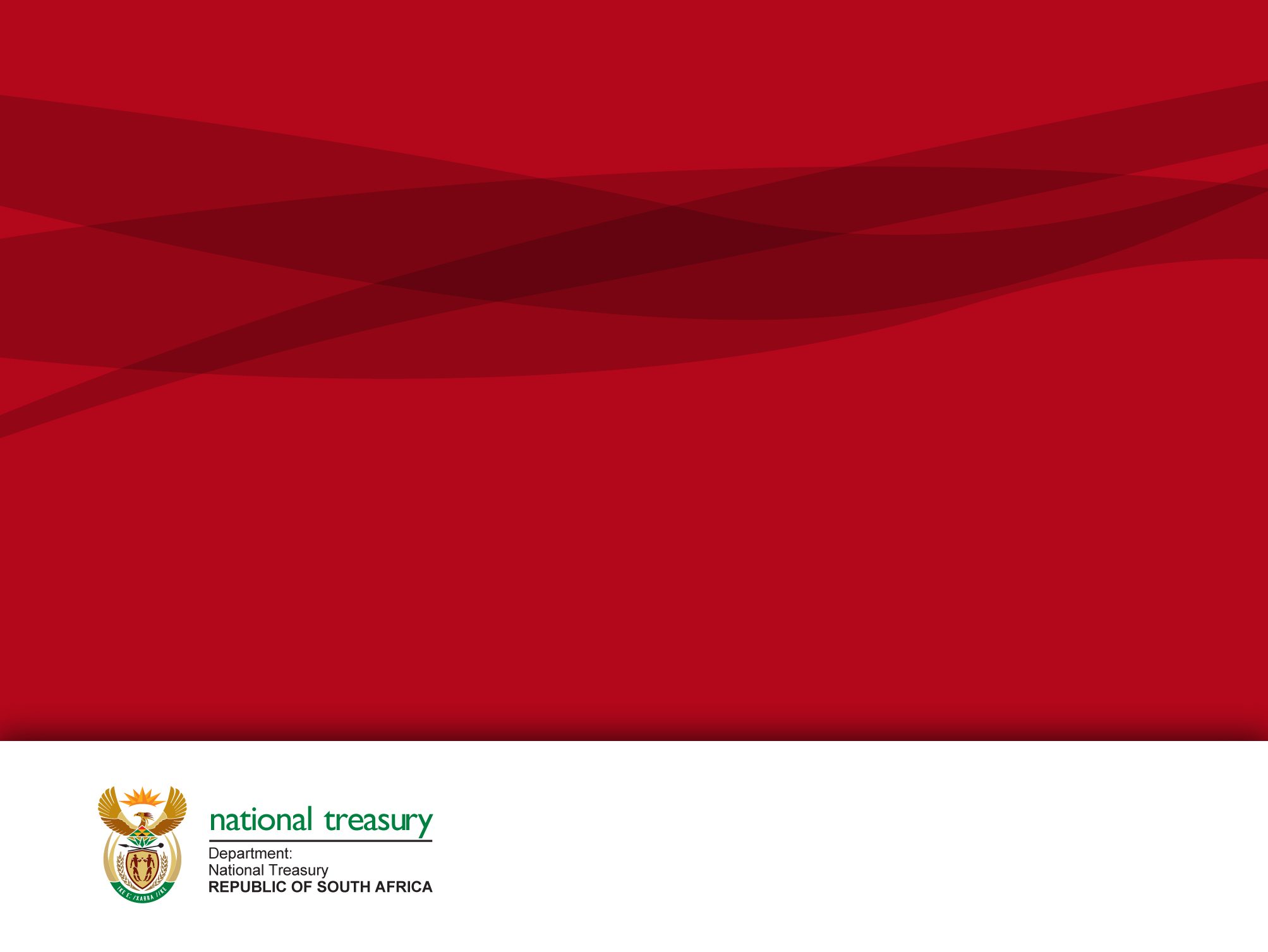 Thank you
25